”I have seen it as a new life phase”- international student mobility as turning point or transition? Credit and degree student mobility – two different perspectives
Emilia Kmiotek-Meier, M.A.
University of Luxembourg
(Un)Making Europe: Capitalism, Solidarities, Subjectivities 
13th Conference of the European Sociological Association
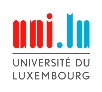 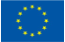 The research from the MOVE project leading to these results has received funding from Horizon 2020 under Grant Agreement N° 649263.
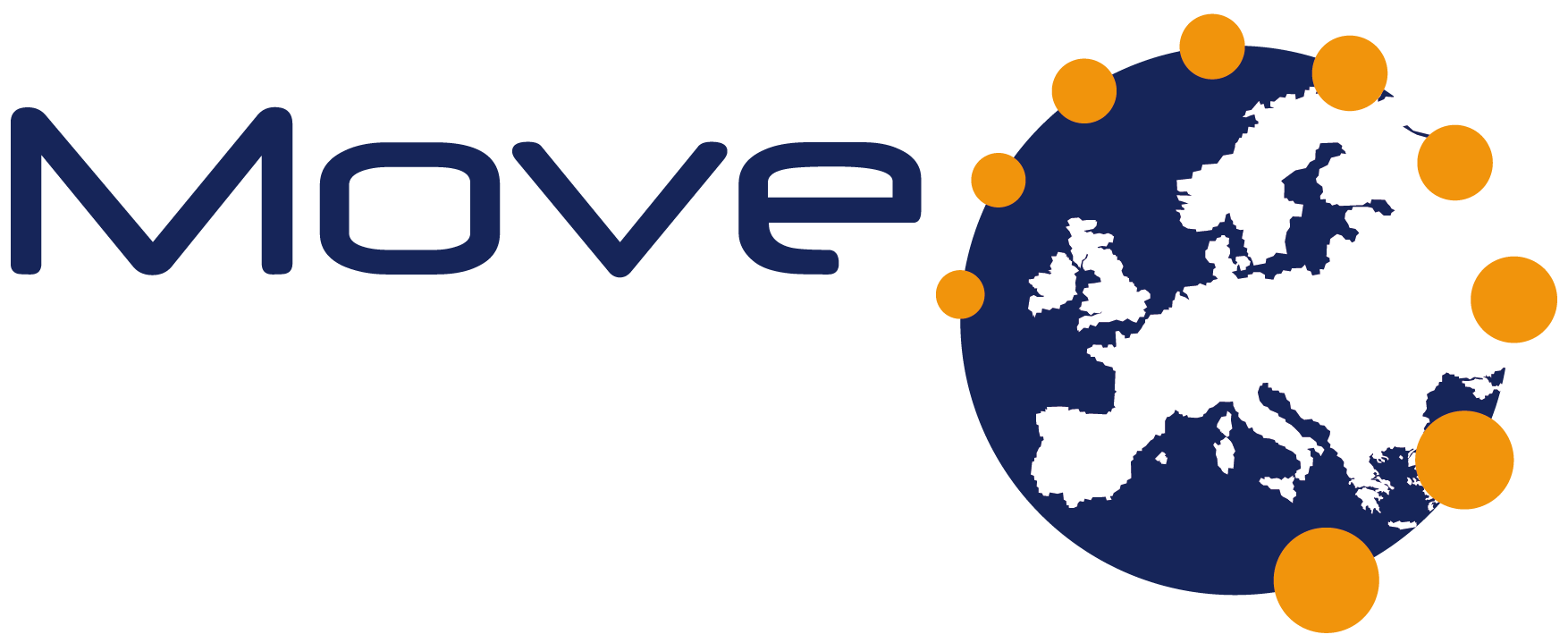 Overview
Student mobility 
Transition / Turning point / Trajectory / Sequence
Data & Analysis
Findings -> Degree and credit student mobility in comparison
Summary / Outlook
2
I.a Student mobility
In the EU more research on credit mobility (ERASMUS)
Main lenses: factors influencing ISM (migration theories), students’ experiences, students’ employability (social inequalities, knowledge flows, social capital, mobility capital)
Not explicitly analysed from the life course perspective so far
If transition than rather as intercultural transition (Rienties & Jindal-Snape 2016)
3
II.a  Transition / Turning point
Transition
-> change of status

Turning point
-> change in the trajectory direction

Trajectory
-> links life events and transitions to an entity


(Elder 1985; Sackmann and Wingens 2001; Sackmann 2007)
4
II.b Sequence
Sequence 
-> between a transition and a trajectory
(Sackmann and Wingens 2001)
5
III.a Student mobility in Luxembourg
2003 foundation of the University of Luxembourg

degree mobility from Luxembourg
75 % of all enrolled in tertiary education study abroad
mainly DE, FR, BE

credit mobility from Luxembourg
an obligatory semester abroad for undergraduates
mainly other EU-countries 

almost 100% student mobility from Luxembourg
6
III.b Data overview
7
III.c Analysis
in focus -> student mobility sequence of credit and degree mobile students

I: analytical distinction between diiferent trajectories (housing, eductaion, etc.)

II: bring the dimensions togehter and analyse the interdependencies
8
[Speaker Notes: Here I will just focus on the student mobility sequence as a whole without going into detail into the different transitions ansd stati
(narration about going into and out of the student mobility phase) not only this but also what was before as embedded in timeline of a person as well as historical time and place]
IV.c Findings – strive for independence
>> interview parts removed <<
9
IV.c Housing - tension
>> interview parts removed <<
10
IV.d Findings – degree
>> interview parts removed <<
11
V.b Outlook
1) Interdependencies between different levels
-> all plays a role

2) Different types of student mobility 
-> different types of experience / transitions / turning points
-> credit better at the end of the study?

3) Mobility always good?
-> a matter of timing?
(Walther et al. 2002)
12
References
Elder, Glen H. 1985. “Perspectives on the Life Course.” In Life Course Dynamics. Trajectories and Transitions, 198-1980, edited by Glen H. Elder, 23–49. Ithaca and London: Cornell University Press.

Elder, Glen H. 1974. Children of the Great Depression. Social Change in Life Experience. Chicago, London: The University of Chicago Press.

Rienties, Bart, and Divya Jindal-Snape. 2016. “Multiple and Multi-Dimensional Transitions of International Students to Higher Education. A Way Forward.” In Multi-Dimensional Transitions of International Students to Higher Education, edited by Divya Jindal-Snape and Bart Rienties, 259–282. New York: Routledge. https://www.routledge.com/Multi-dimensional-Transitions-of-International-Students-to-Higher-Education/Jindal-Snape-Rienties/p/book/9781138890909.

Sackmann, Reinhold. 2007. Lebenslaufanalyse und Biografieforschung: eine Einführung. Wiesbaden: VS Verlag für Sozialwissenschaften.

Sackmann, Reinhold, and Matthias Wingens. 2001. “Theoretische Konzepte des Lebenslaufs: Übergang, Sequenz und Verlauf.” In Strukturen des Lebenslaufs: Übergang - Sequenz - Verlauf, edited by Reinhold Sackmann and Matthias Wingens, 17–48. Weinheim: Juventa.

Walther, Andreas, Stauber, Barbara, Biggart, Andy, du Bois-Reymond, Manuela, Furlong, Andy, López Blasco, Andreu, Mørch, Sven and Pais, José Machado (eds). 2002. Misleading Trajectories – Integration Policies for Young Adults in Europe? Opladen: Leske+Budrich.
13
Thank you for your attention!
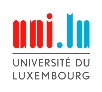 Contact: 
Emilia Kmiotek-Meier 
emilia.kmiotek@uni.lu
University of Luxembourg
Faculté des Lettres, des Sciences Humaines, 
des Arts et des Sciences de l'Education

Institute of Geography and Spatial Planning

http://www.move-project.eu
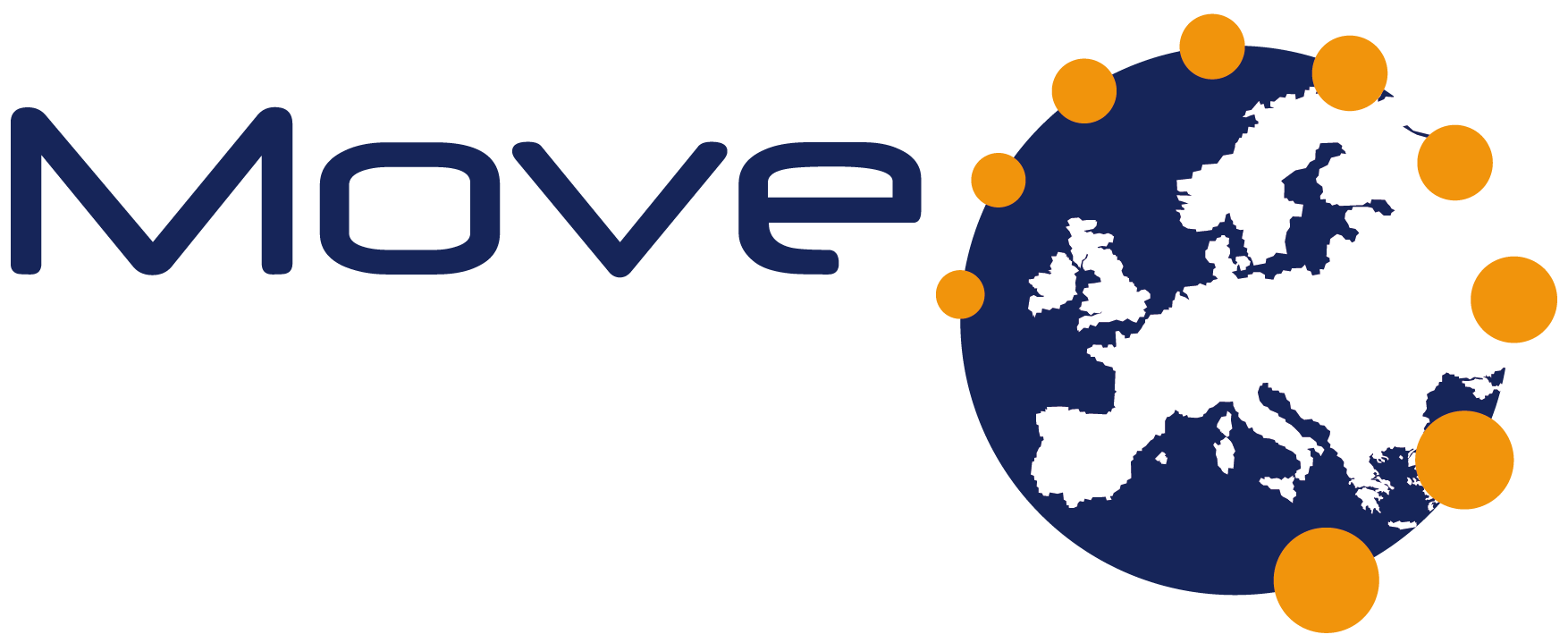 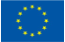 The research from the MOVE project leading to these results has received funding from Horizon 2020 under Grant Agreement N° 649263.
14